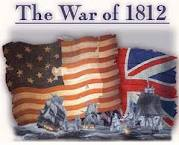 Causes and Effects of the War of 1812
CAUSES of the War of 1812
Cause #1 – British interference with American shipping – naval blockade
GB and France were at war with each other.  GB did NOT want the US to provide the French with food and supplies, so they set up a partial blockade.
Cause #2 – Impressment (kidnapping) American sailors
British “impressed” or kidnapped American sailors and forced them to work on British ships.  Between 1803 to 1812, the British impressed about 6,000 American sailors.
Cause #3 – Americans believe British push Native Americans to fight settlers.
Many American settlers believed that the British were stirring up the Native resistance to frontier settlement.
Cause #4 – Western members of the House of Representatives (called War Hawks) want to expand into Canada.
Leaders such as Congressman Henry Clay angrily demanded war against Britain.  These “war hawks” wanted British aid to Natives Americans stopped, and they wanted the British out of Canada.
EFFECTS of the War of 1812
Effect #1 – Heroism of Jackson, Perry, and others increased American patriotism.
American men were pretty courageous and did some impressing things all for the good of not themselves, but the country.
Effect #2 – Native Americans weakened
The war broke the strength of Native Americans who had sided with the British.
Effect #3 – Growth of US manufacturing.
War interrupted trade and Americans were forced to make many of the goods they had previously imported.  We made more goods at home.
Effect #4 – US proves it could defend itself against world’s strongest military power.
Britain was still viewed as the mightiest military power of the time and the US was able to beat them… again!
Effect #5 – Americans gain confidence in country’s ability to survive and prosper.
Our ability to defend ourselves against a powerful country and win as well as the US manufacturing more and more goods made Americans believe in the stability of their country.